Лекція 12
КОНТРОЛЬ за виконанням фінансового плану
Питання лекції:
Основні підходи щодо формування системи внутрішнього фінансового контролю
Мета та функції фінансового контролю
Класифікація фінансового контролю
Фінансовий контроль на підприємстві – це певна форма спостереження за формуванням, розподілом та використаннямресурсів усіма підрозділами підприємства, це сукупність процедур,які мають суттєве значення з точки зору ефективності фінансовогоуправління, забезпечення зростання та прибутковості підприємства.
Таблиця 1.
Основні підходи щодо формування системи внутрішнього фінансового контролю на підприємстві
Мета фінансового контролю – встановлення правильності та законності фінансової діяльності у частині створення, розподілу, перерозподілу та використання фінансових ресурсів, що є у наявності в підприємстві.
Таблиця 2 
Мета функціонування системи внутрішнього фінансового контролю з позиції різних суб’єктів контрольного процесу
Об’єктами фінансового контролю є усі напрями фінансової діяльності підприємства:1) наявність та рух грошових засобів;2) розрахунки підприємства з контрагентами (покупцями, підрядниками,постачальниками тощо);
3) розрахунки по оплаті праці;4) розрахунки з бюджетом та державними цільовими фондами;
5) фінансові результати діяльності;6) операції з капіталом підприємства;7) операції по реалізації продукції (товарів, робіт, послуг) й ін.
Під суб’єктом контролю будемо розуміти носіїв прав та обов’язків – осіб та органи, що мають повноваження на здійснення контролю за господарською та фінансовою діяльністю підприємства, а також право втручатись в його оперативну діяльність та самостійно притягувати винних до відповідальності.
[Speaker Notes: Рис. Механізм дії класичного факторингу]
Інформаційна функція контролю зводиться до того, що інформація, отримана в результаті його здійснення, має cтати основою для ухвалення відповідних управлінських рішень і вжиття коригувальних заходів.
Профілактична функція контролю полягає у виявленні умов, що сприяють порушенню норм і стандартів, встановлених законами та нормативно-правовими актами, виникненню безгосподарності, недостач, крадіжок і зловживань, а також у встановленні осіб, винних у фінансових порушеннях, і притягненні їх до відповідальності згідно з законодавством.
Мобілізуюча функція контролю передбачає усунення суб’єктом господарювання наслідків допущених фінансових порушень, умов, що їм сприяли.
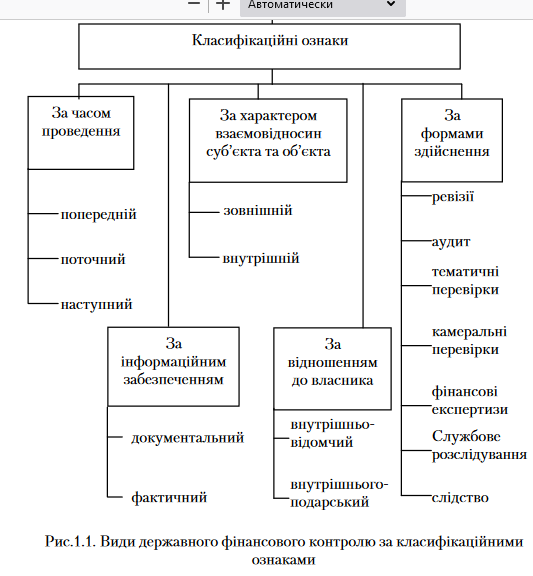 Попередній – контроль, який здійснюється суб’єктами го фінансового контролю на етапі розгляду і прийняття управлінських рішень та здійснення операцій з фінансовими і матеріальними ресурсами іншими активами об’єктами фінансового контролю з метою упередження порушення фінансового, у тому числі бюджетного, законодавства 
Поточний – контроль, який здійснюється суб’єктами фінансового контролю під час реалізації управлінських рішеньта здійснення операцій з фінансовими активами за оперативноюінформацією з метою дотримання вимог законодавства та іншихнормативно-правових актів України, на підставі яких виконуються управлінські рішення/
Наступний (ретроспективний) – контроль, який здійснюється суб’єктами фінансового контролю по закінченню реалізації управлінських рішень і здійснення операцій з фінансовими активами за результатами фінансово-господарської діяльності та/або по закінченню деякого періоду часу (але не частіше, ніж це встановлено законодавством України)
Документальний контроль дозволяє встановити суть і достовірність господарської операції за даними первинної документації, облікових регістрів і звітності, в яких вона знайшла відображення в бухгалтерському, оперативному і статистичному обліку.
Фактичний контроль полягає в установленні дійсного реального стану об’єкта лічбою, зважуванням, вимірюванням, лабораторним аналізом та ін. До об’єктів фактичного контролю відносять: гроші готівкою в касі, основні засоби, матеріальні цінності, готову продукцію, незавершене виробництво.
За формами здійснення фінансового контролю розрізняють:- ревізії;- аудит;- тематичні перевірки;- камеральні перевірки;- фінансові експертизи;- службове розслідування;- слідство.
Ревізія – це форма документального контролю за фінансово-господарською діяльністю підприємства, установи, організації, дотриманням законодавства з фінансових питань, достовірністю обліку і звітності; спосіб документального викриття недостач, розтрат, привласнень та крадіжок коштів і матеріальних цінностей, попередження фінансових зловживань. За наслідками ревізії складається акт. 
За організаційними ознаками розрізняють ревізії: планові – здійснюються відповідно до заздалегідь розроблених і затверджених планів; позапланові – проводяться в строки, не передбачені затвердженим планом (у разі стихійного лиха, незадовільної роботи підприємства чи взаємопов’язаних підприємств).
Аудит – форма контролю, що є незалежною експертизою стану бухгалтерського обліку, фінансових звітів і балансів.
 Мета аудиту – підтвердити достовірність показників балансу і фінансової звітності, а також перевірити, чи ведеться бухгалтерський облік згідно з чинними в державі нормативно-правовими положеннями.
Тематична перевірка – це форма контролю окремих сторін чи тематичних питань фінансово-господарської діяльності підприємств та організацій.
Камеральні перевірки – форма фінансового контролю, яку застосовують в органах виконавчої влади при одержанні і перевірці показників звітності. 
	Фінансова експертиза – форма державного фінансового контролю, яка передбачає дослідження і оцінку законодавчих та іншихнормативно-правових актів, фінансових й економічних результатівдіяльності, підготовку обґрунтованих висновків та пропозиції дляприйняття рішень щодо об’єкта експертного дослідження.
Службове розслідування – це форма контролю дотримання працівниками підприємств, організацій службових обов’язків, а також нормативно-правових актів, які регулюють виробничі відносини. Проводиться спеціальною комісією за наказом керівника підприємства в разі виявлення крадіжок, нестач, втрат.
	Слідство як форма контролю являє собою процесуальні дії, у ході яких установлюється провина відповідальних посадових, службових осіб у здійсненні тих чи інших порушень, пов’язаних з присвоєнням матеріальних цінностей, безгосподарністю, службовими зловживаннями.
Рис. 3. Модель системи внутрішнього фінансового контролю на підприємстві